Query Performance Tips
Report Writers Meeting
Gary Yates
12/08/2015
Easy Stuff
TIP: Only retrieve the fields you actually need on your report (Especially if including extra fields from another dimension)
TIP: Utilize a single list view or crosstab if possible  (Each one you add—even if you point it at the same query—will execute the query again)
TIP: Try to keep the calculations in your query as simple and efficient as possible
2
Partitions
The data in the largest fact tables are divided into “partitions” by date  (i.e. they are really many tables)





TIP: Always filter on a date attribute for these
Use Fiscal Year Period for most, but Posting Date for Payroll Charge
Six-month fiscal period partitions:
Financial Accounting Fact
Funds Management Fact
Grants Management Fact
Controlling Fact

Six-month posting date partitions:
Payroll Charge Fact
Fiscal year partitions:
Financial Accounting Fact MV
Funds Management Fact MV
Grants Management Fact MV
Controlling Fact MV
Financial Balances
3
Materialized Views
The four large financial fact tables have materialized views (MV)
Materialized views pre-aggregate the facts to speed up access time
They are used transparently if the database can determine that your query can be re-written to use the MV
Not every field and dimension is in the materialized view
115
77% Smaller
Row Count (millions)
27
Financial Accounting
Financial Accounting MV
4
Materialized Views
Your query doesn’t just have to match the fields in the view, it also has to match the aggregations used in the view
All of the views contain a total on each fact

Examples:
total(amount)
total(expense) 
total(revenue)
5
Materialized Views
TIP: Write your query to use only the fields in the materialized view if possible
TIP: Whenever doing a calculation you need to force the aggregation before doing the calculation

Example 1:
	Bad Data Item calculation – Revenue + Expense
Cognos will make this total(Revenue + Expense)
Good Data Item calculation – total(Revenue) + total(Expense)
 
Example 2:
	Bad Data Item calculation – Revenue * -1
Cognos will make this total(Revenue * -1)
Good Data Item calculation – total(Revenue) * -1
6
Degenerate Dimensions
There are fields in the fact table that are not facts
Examples:
Facts
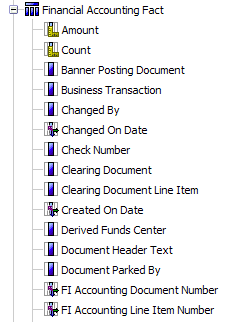 Degenerate
Dimensions
7
Degenerate Dimensions
TIP: Don’t filter on a degenerate dimension that is not indexed (marked with (i) in following slides)
Probably okay if you use some other indexed attribute AND a non-indexed degenerate dimension
8
FI MV Dimensions
Included in Aggregate
Not-included in Aggregate
Additional FI Document Attributes
Asset
Banner Detail Code
Business Area
Commitment Item
Cost Center
Cost Element
Customer
Fiscal Year Period
Functional Area
Fund
Funded Program
Funds Center
GL Account
Grant
Order
Payee/Payer
Vendor
Work Breakdown Structure Element
Document Date
Financial Document Type
Material
Posting Date
Purchase Order
Sponsored Class
Travel Trip

Banner Posting Document (i)
Business Transaction
Changed By
Changed On Date
Check Number (i)
Clearing Document (i)
Clearing Document Line Item
Derived Funds Center
Document Header Text
Document Parked By
FI Accounting Document Number (i)
FI Accounting Line Item Number
Line item Text
Recurring Entry Document Number (i)
Reverse Document Fiscal Year
Reverse Document Number (i)
9
Degenerate Dimensions
FM MV Dimensions
Included in Aggregate
Not-included in Aggregate
Additional FM Budget Document Attributes
FI Document Date
Financial Document Type
Material
Posting Date
Purchase Order
Sponsored Class
Travel Trip

Banner Posting Document (i)
Budget Document Year
Created By
Created On Date
FI Accounting Document Fiscal Year
FI Accounting Line Item Number
FI Accounting Document Number (i)
FM Document Line Item
FM Document Number (i)
Header Text
Line Item Text
Long Text
PO Line Item Text
Purchasing Document Number (i)
Reference Document Fiscal Year
Reference Document Number (i)
Reversal Ref Document Number (i)
Additional FM Document Attributes
Asset
Banner Detail Code
Business Area
Commitment Item
Customer
Fiscal Year Period
Functional Area
Fund
Funded Program
Funds Center
Grant
Order
Vendor
Work Breakdown Structure Element
10
Degenerate Dimensions
GM MV Dimensions
Included in Aggregate
Not-included in Aggregate
Additional GM Document Attributes
Asset
Banner Detail Code
Business Area
Commitment Item
Cost Center
Fiscal Year Period
Functional Area
Fund
Funded Program
Funds Center
GL Account
GM Billing Customer
Grant
Order
Sponsored Class
Sponsored Program
Vendor
Work Breakdown Structure Element
FI Document Date
Financial Document Type
Material
Posting Date
Purchase Order
Travel Trip

Banner Posting Document (i)
Check Number
Created By
Created On
FI Accounting Document Line Item
FI Accounting Document Number (i)
GM Document Line Item
GM Document Number
Item Text
Reference Document Fiscal Year
Reference Document Number (i)
11
Degenerate Dimensions
CO MV Dimensions
Included in Aggregate
Not-included in Aggregate
Additional CO Document Attributes
Business Area
Cost Center
Cost Element
Employee
Fiscal Year Period
Functional Area
Fund
Grant
Order 
Partner Cost Center
Partner Functional Area
Partner Fund
Partner Grant
Partner Order
Partner Work Activity Type 
Source Cost Center
Source Work Activity Type
Work Activity Type
Document Date
Material
Posting Date
Purchase Order

CO Document Item Number (i)
CO Document Number
Created By
Created on Date
Document Header Text
Document Line Item
Line Item Text
Purchasing Document Number (i)
Reference Document Fiscal Year
Reference Document Number (i)
Reverse Document Reference Doc Number (i)
12
Degenerate Dimensions
Troubleshooting
TIP: Check everything that has already been discussed above
TIP: If your query contains calculations, remove them one at a time to find which is causing the problem; once it’s isolated, you can focus on why it is a problem
TIP: If your query contains prompts remove them one at a time to find which is causing the problem
TIP: If your query has complex logic (multiple joins, unions, etc.) execute the pieces individually to find which part is causing the problem
TIP: If you have a very serious performance problem, contact the BICC
13
Questions?
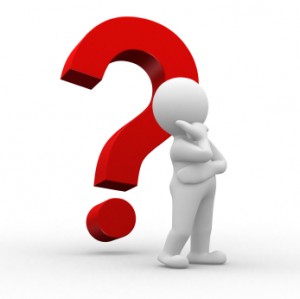 14